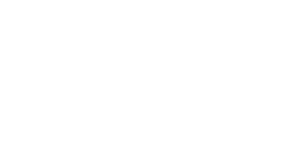 Vliv vybraných vlastností a nástrojů CSS na rychlost načítání webových stránek
Česká zemědělská univerzita v Praze
Provozně ekonomická fakulta
Katedra informačních technologii
Bakalářská Práce
Autor Práce: Jiří Patejdl
Vedoucí práce: Ing. Jan Masner PhD.
Cíle práce
Problematika vykreslování webových stránek na straně klienta
Výběr vhodných vlastností a nástrojů pro analýzu
Vytvořit či zvolit vhodné testovací webové stránky
Provést experimentální měření
Metodika
Využití dostupných vývojářských nástrojů
Využití  analyzačních webových stránek
Zkoumání vždy jednoho nástroje či vlastnosti
Stálé podmínky pro měření a analýzu
Formulace závěrů práce ze zjištěných poznatků
Teoretická východiska
WWW, Webový prohlížeč, Komunikace na internetu, Načítání webové stránky
CSS a HTML
Metodiky psaní CSS (Kritické CSS, BEM, OOCSS, ACSS, Preprocesory CSS)
CSS Animace, Vliv počtu CSS souborů
Možnosti optimalizace načítání webové stránky 
Obdobná řešení
Vlastní PráceStanovené podmínky pro měření
Zkoumání metrik, zmiňovaných v teoretické části
Stabilní internetové připojení
Každé měření probíhalo 5x, hodnoty lišící se značně od průměru nebyly zaznamenány
Měření probíhalo na zařízení iMac 2021 s M1 čipem → Umělé zpomalení rychlosti CPU (6x)
Kontrolní měření na PC s Windows 11
Využití analyzační webové stránky PageSpeedInsights a vývojářských nástrojů v prohlížeči Google Chrome
Vlastní PráceTvorba experimentální webové stránky
Přetvoření autorem vytvořené webové stránky, která je již používána pro webovou prezentaci
Falešný malý byznys – kadeřnictví
Využití pouze HTML, CSS a základního JS 
70sekcí, 5850 řádků HTML, 596 řádků CSS
Vlastní PráceExperimentální měření
Měření experimentální webové stránky v “holém” stavu
Vliv CSS Animací s vlastností “opacity” a také “translateY.”
Vliv počtu CSS souborů na načítání webové stránky. 
Vliv na načítání webové stránky a na HW náročnost na straně uživatele
Renderovací jádro prohlížeče Google Chrome  (nejpoužívanější prohlížeč)
[Speaker Notes: Chrome == Nejrozšířenější webový prohlížeč]
Výsledky měřeníVliv CSS Animací na načítání webové stránky
Měření načítání webové stánky
Měření HW náročnosti
Výsledky měřeníVliv počtu CSS souborů na načítání webové stránky
Měření načítání webové stánky
Závěr
U menších webových prezentací je doporučeno využít jeden CSS soubor
Špatné využití animací vede k rapidnímu výšení načítacích časů
Animace s vlastnosti „translateY“ jsou jedny z nejnáročnějších (HW i Čas) 
Implementace podmíněného spouštění animací výrazně zlepší načítací časy